五个方面作具体的阐述：
活动设想
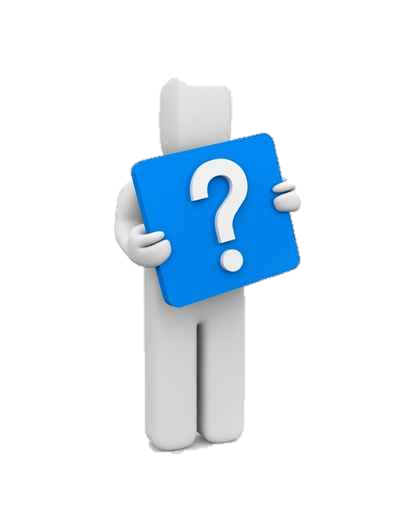 1
重点环节
2
学情分析
3
辅导过程
4
队课效果
5
（一）设计理念
根据《少先队活动课指导纲要》及习主席2015年六一讲话提出的三点希望；结合学生从小应该树立正确的世界观、人生观和价值观，以确定自己的行为方向和方式。
（三）主要目标
1、能力目标：了解、识记社会主义核心价值观的内容，让社会主义核心价值观的种子在孩子们的心中生根发芽。
2、情感目标：熟记习主席提出的三点希望，初步树立社会主义核心价值观。
3、价值目标：以童真、童趣演绎社会主义核心价值观；以童心、童眼观察社会主义核心价值观，以童言、童行来体现社会主义核心价值观。
（四）总体思路
我设计了坚定信念，做合格接班人这个案例，再来精心设计环节，并根据教学实际进行改编，从而更好地立足课堂，服务课堂，并留足空间便于队员课外延伸。
二、说重点环节
少先队活动课：出旗、呼号。
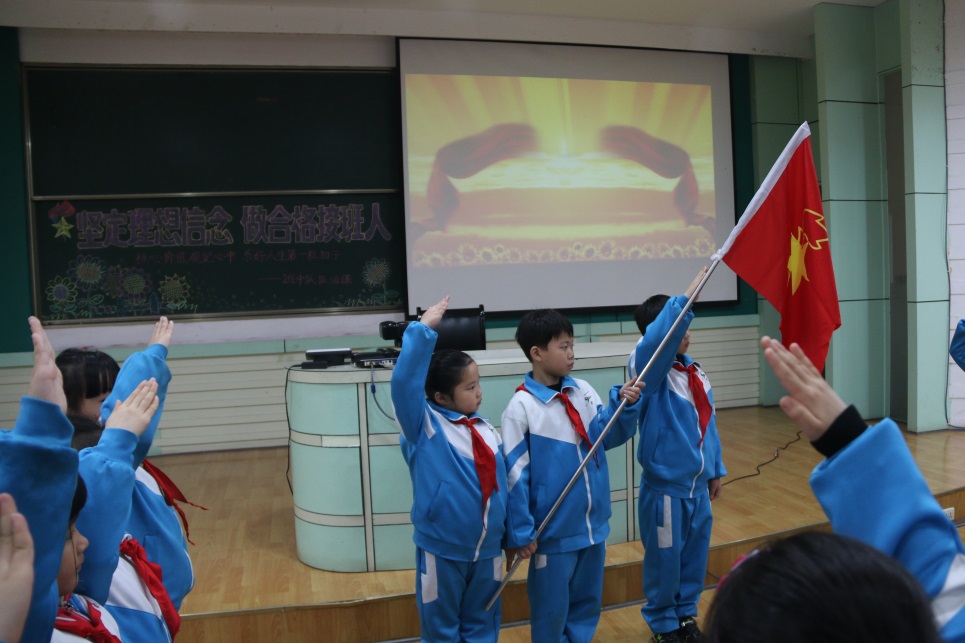 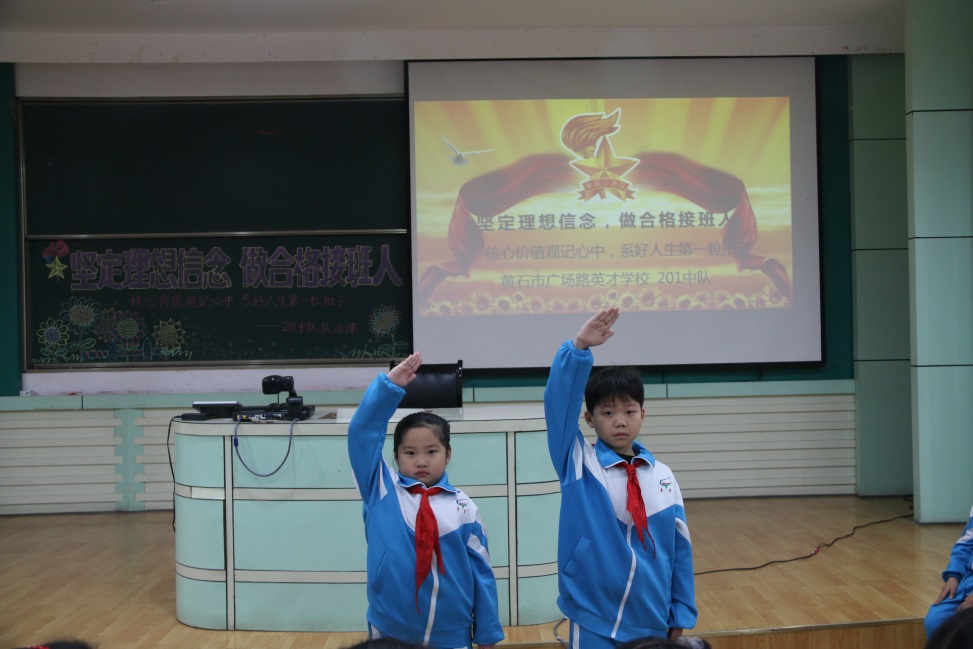 活动一：理论剖析——感知价值
1、看视频“梦娃”系列公益广告
2、“立志”小队口号:志存高远、脚踏实地
社会主义核心价值观：
    富强   民主   文明   和谐 
    自由   平等   公正   法治
    爱国   敬业   诚信   友善
3、辅导员点明第一板块重点--让队员做一个有信仰，有理想，有道德的少先队员。
设计意图：帮助队员初步感知价值，形成了一定的感性认识。
活动二：情境创设——认知价值
1、播放系第一粒扣子的视频好。
视频
2、主持人引导并提问:这名队员为什么会扣错扣子?队员们各抒己见。
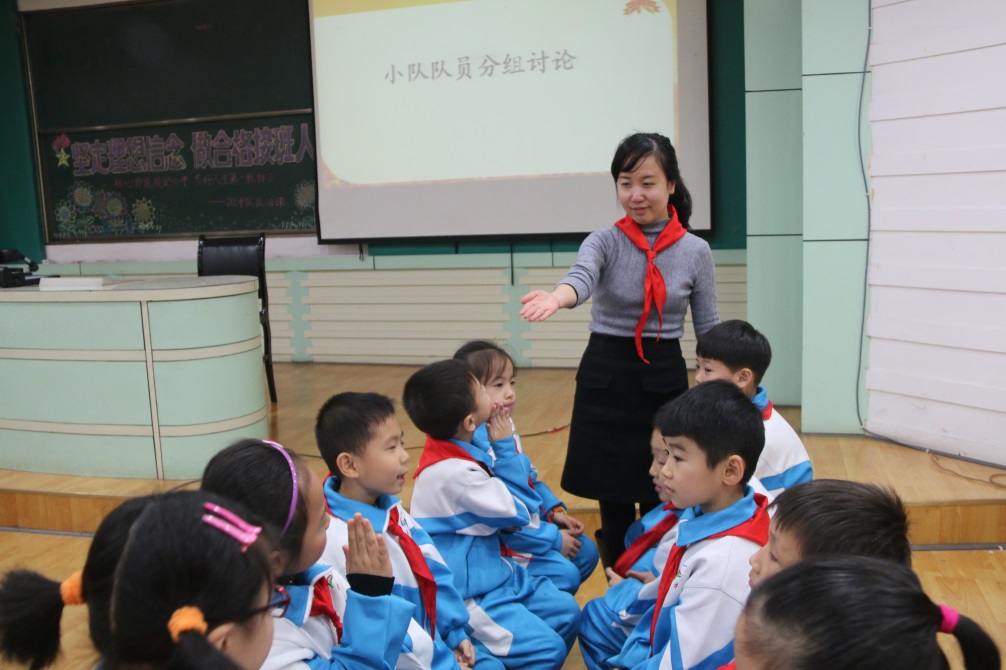 3、辅导员阐明观点：
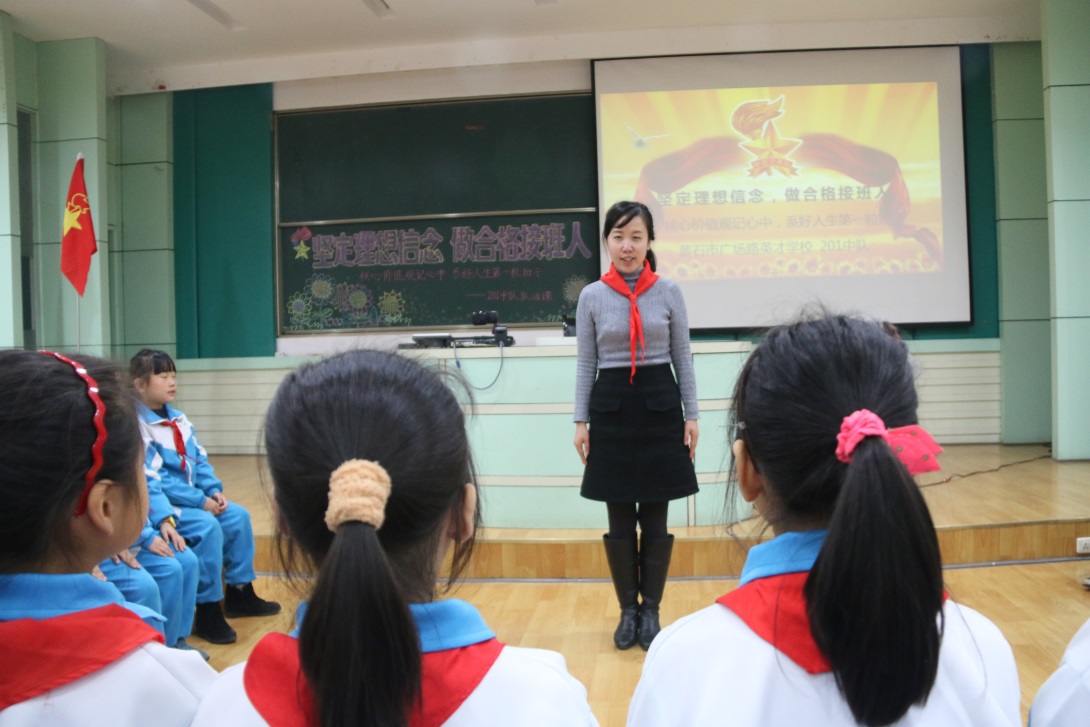 设计意图：使队员明白价值观其实离我们很近，就在我们身上，不能只看到它的抽象面。
活动三：深入研讨——领悟价值
1．队员出示习爷爷的三点希望。
1、从小学习立志。
2、从小学习做人。
3、从小学习创造。
2．观点讨论：我们平时怎么做到这三点希望？让队员结合自身的特点，为自己设定合适的价值观。
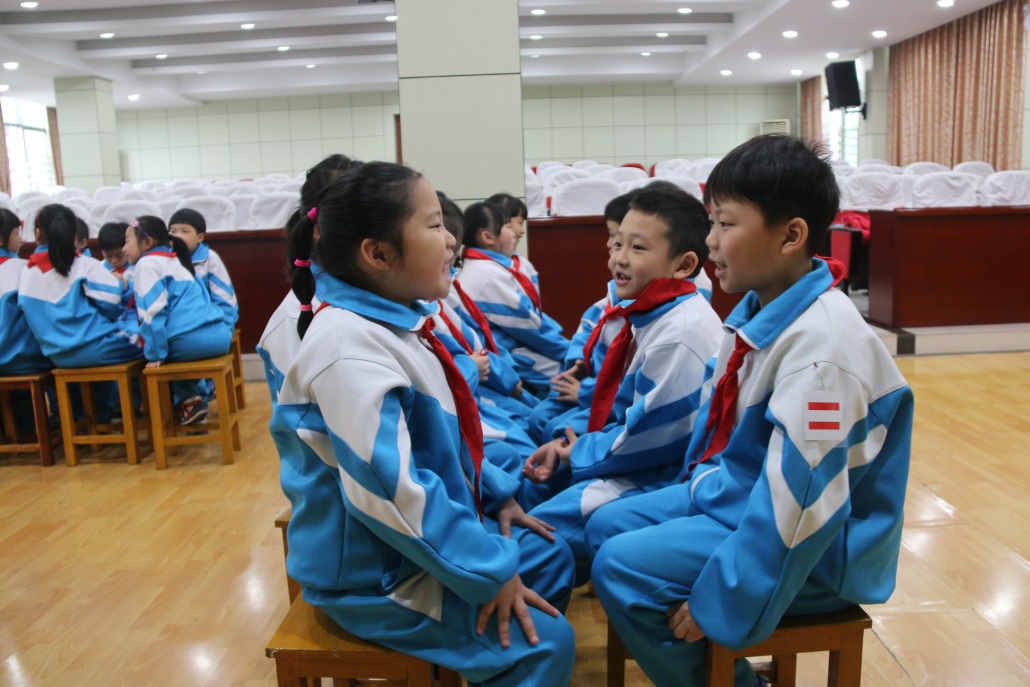 3.“做人”小队表演童谣《习爷爷的教导记心间》。
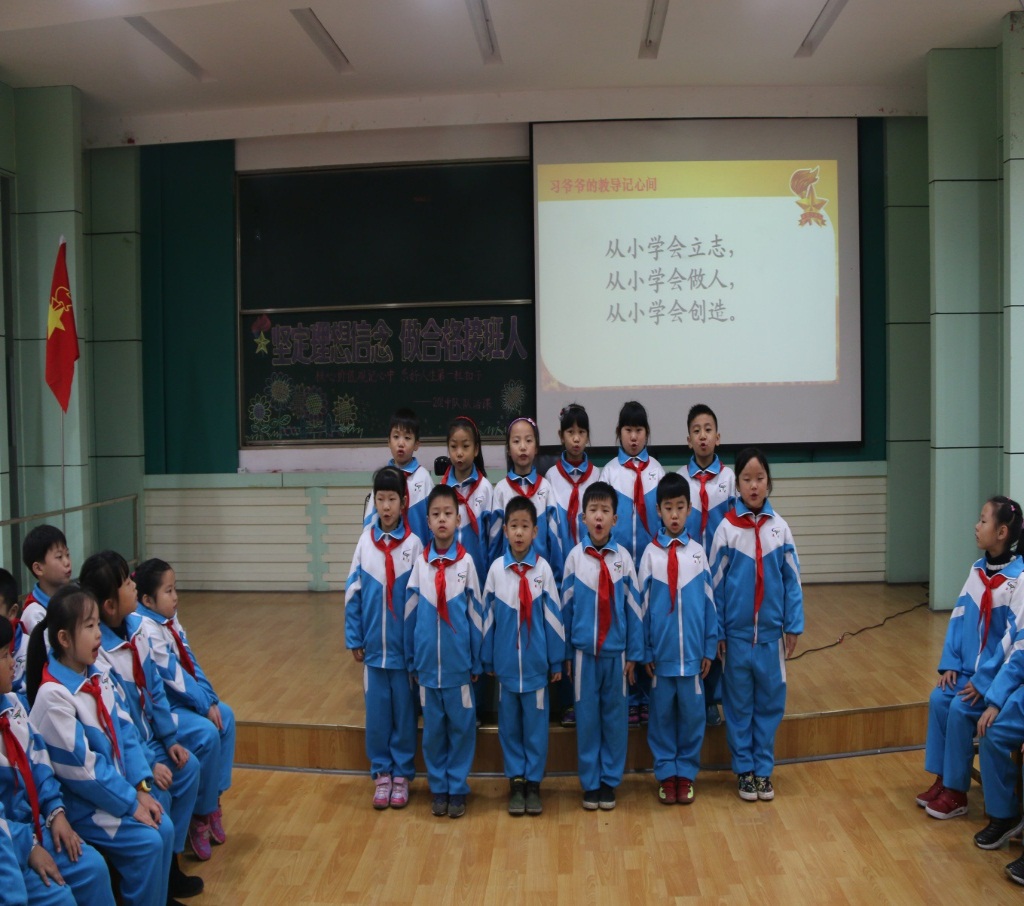 学习知晓价值观，习爷爷的教导记心间。记住要求；从小学习立志，从小学习做人，从小学会创造。
记住要求我用心，熟读熟背利于行。
今天学做好少年，明天正当生力军。
心有榜样暖我心，我和英雄亲友亲。
成长路上有标杆，英雄是我引路人。
从小做起有爱心，从我做起有责任。
日积月累好品德，我送温暖情谊深。
接受帮助我虚心，说说有点添自信。
讲讲不足鼓干劲，团结友爱求上进。
设计意图：使队员更深刻更正确地领悟价值观的重要作用，初步树立了正确的价值观。
活动四：追寻梦想----榜样价值
1、讨论：我们中队最美的少年是谁？他有哪些优点值
得学习？
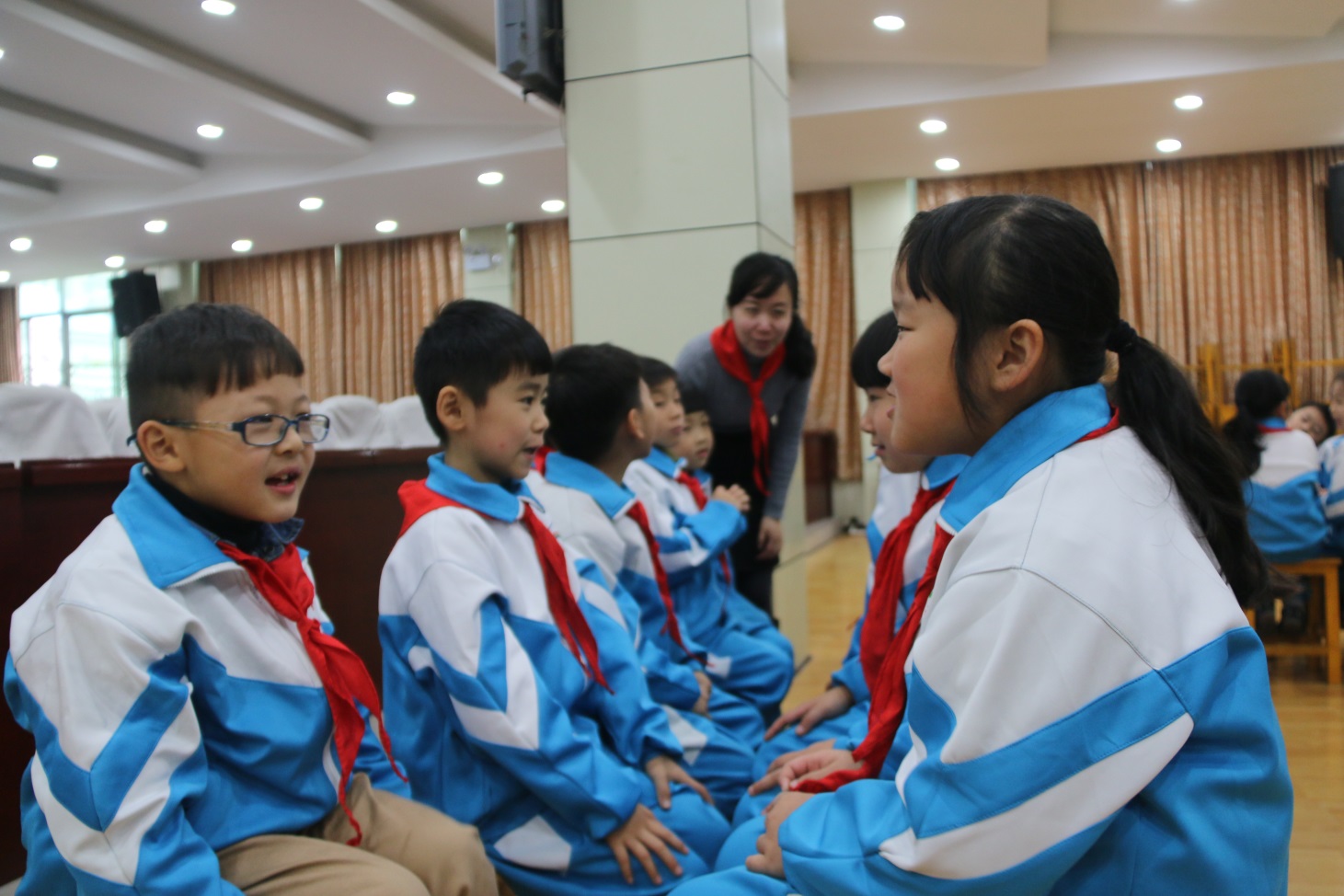 2、辅导员简单引导，举例身边的优秀榜样。
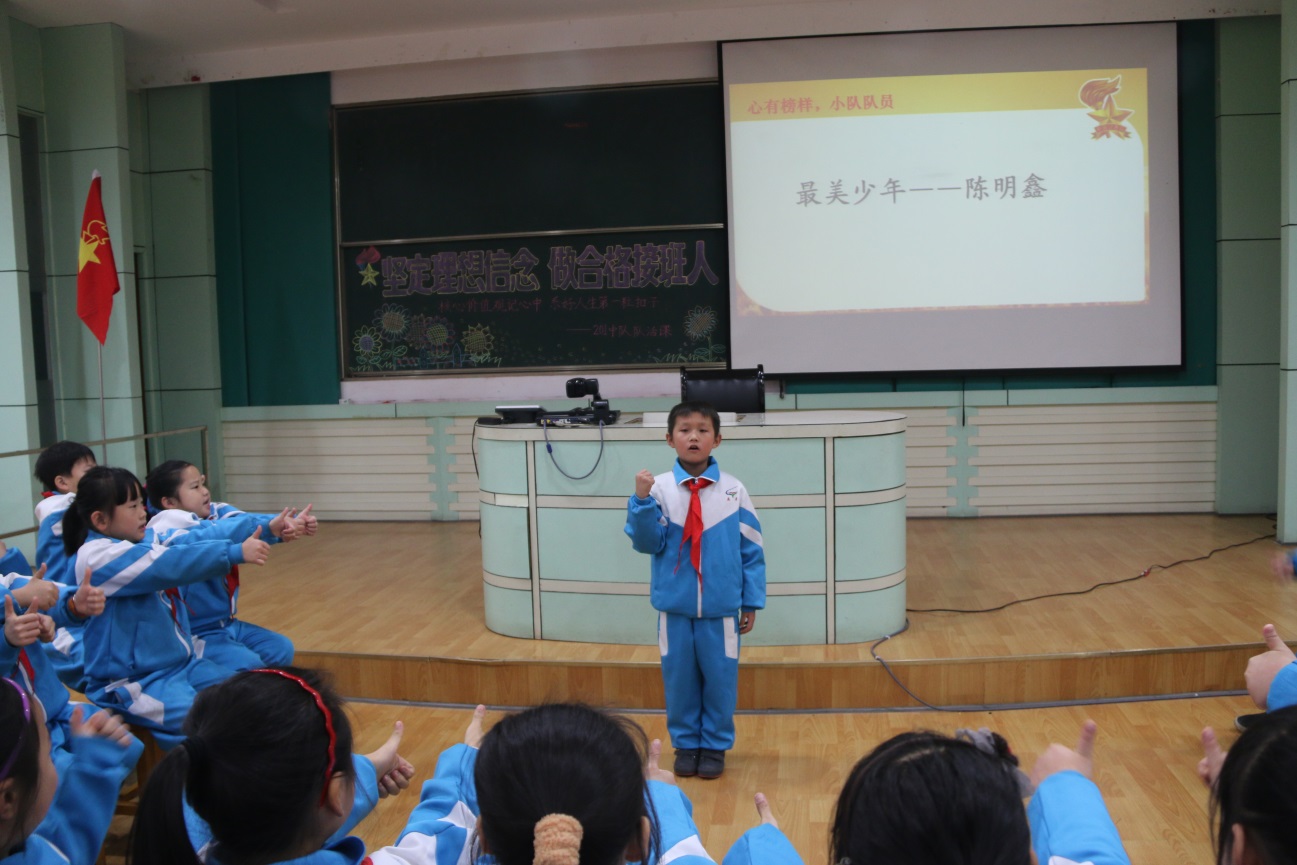 3、表演——快板《一粒钉子》。以此为载体，让队员学榜样、学模范，梦想路上我能行。
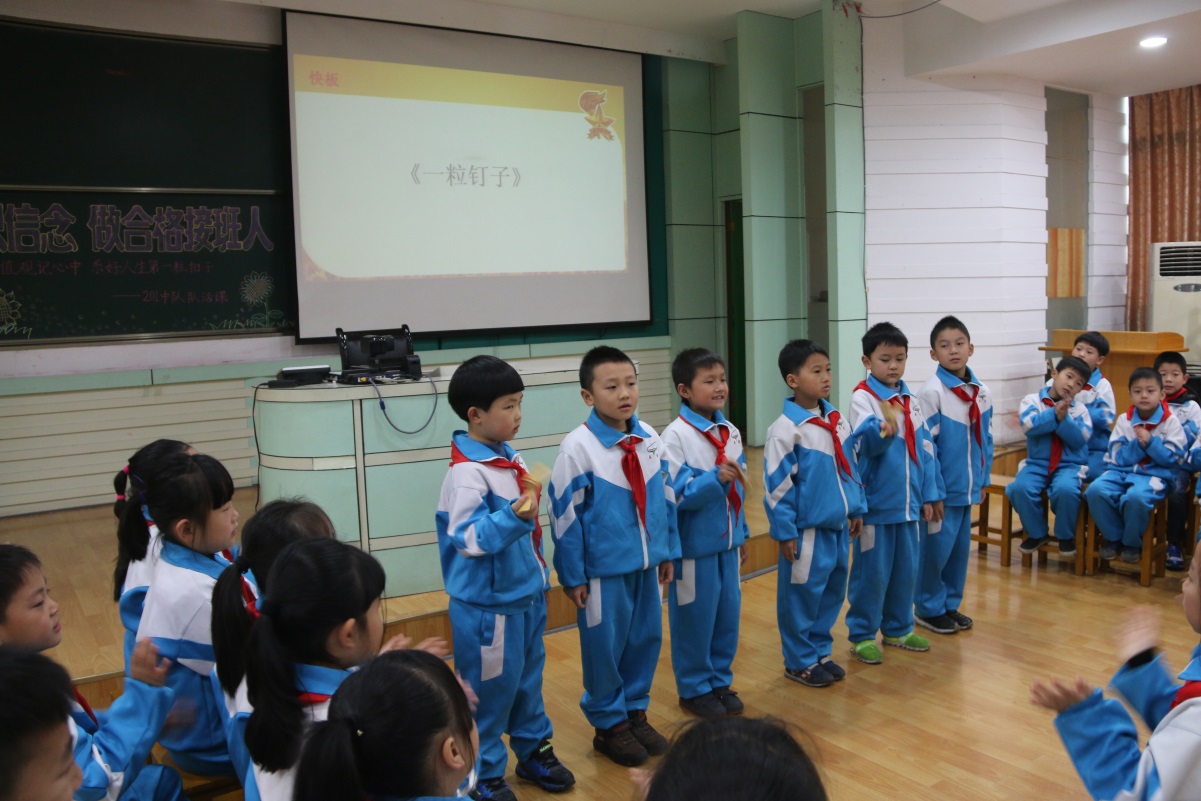 设计意图：使学生知道榜样的力量是无穷的，并且榜样就在我们的身边。
活动五：快乐宣誓——品味价值
1、欣赏双簧《我是你的影子》，提问：我们少先队员平时应该怎么做？队员讨论。
2、温习三点希望，以队旗为证，进行核心价值观践行宣誓！
3、辅导员现场传照片到微博，要求队员带动家人伙伴参与。
设计意图：使队员把核心价值记心中并内化信念为行动，一人带动全家，从而辐射全社会。
活动评价：我得到的满满收获
每个小队都发扬了团结协作的精神，课后在“芝麻开花节节高”里进行奖励表彰。
三、说队员学情：
少先队活动课
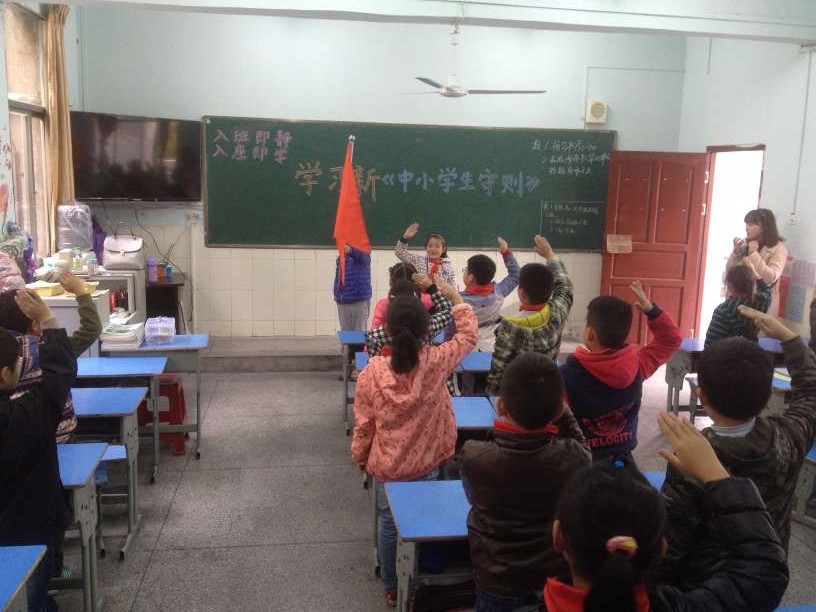 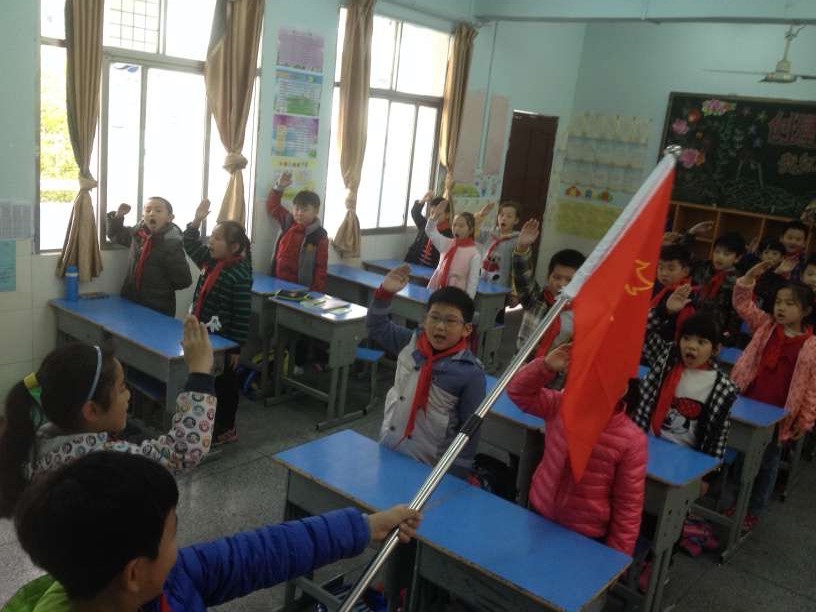 三、说队员学情：
校内少先队活动
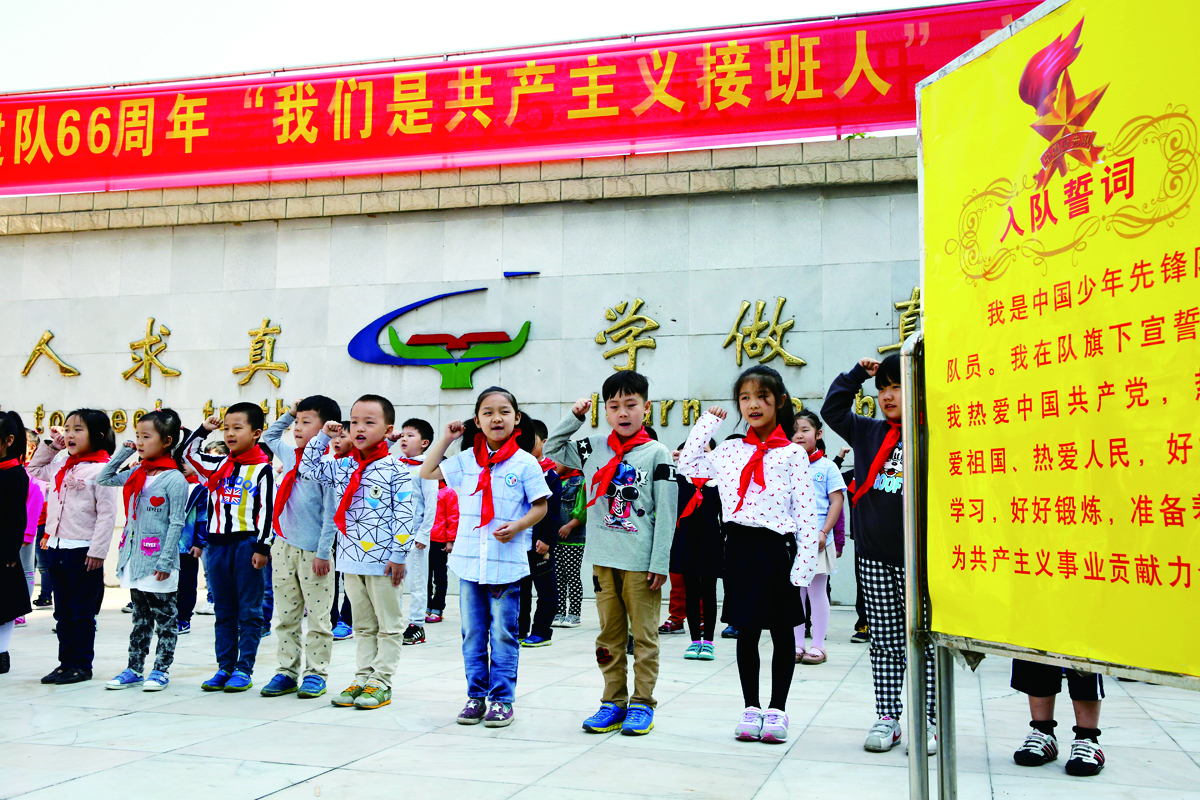 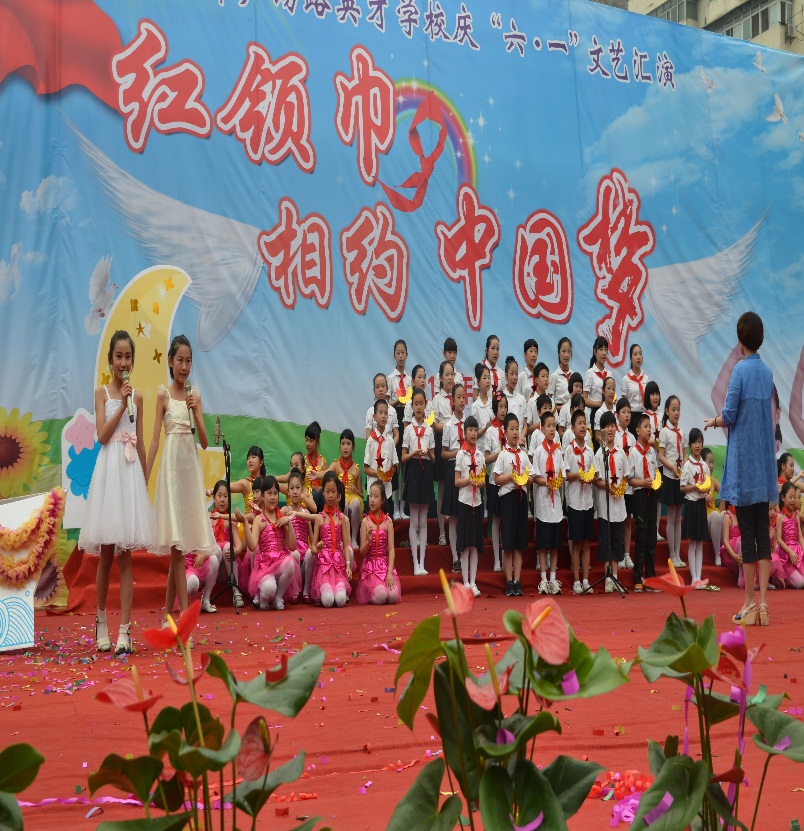 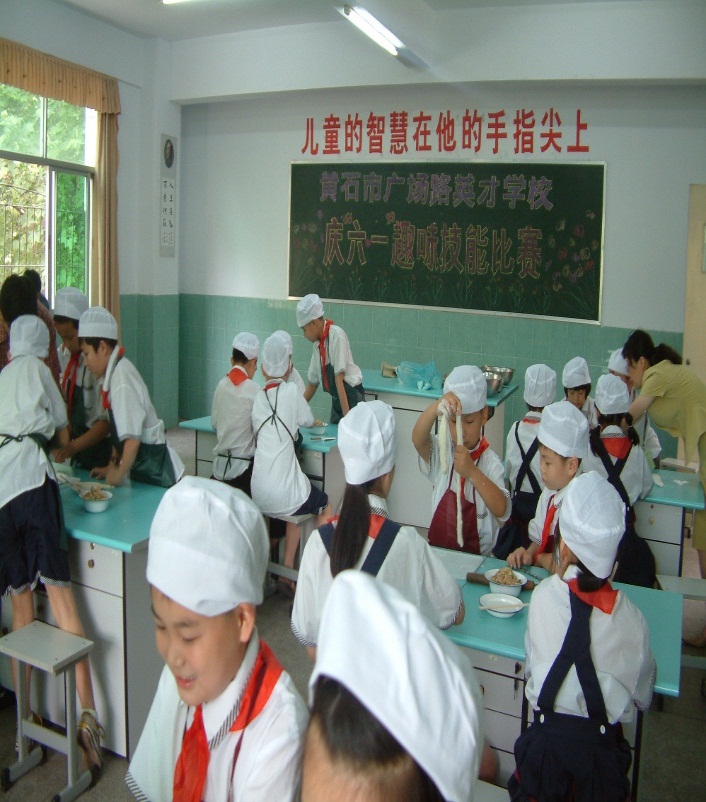 三、说队员学情：
队员学习生活情况
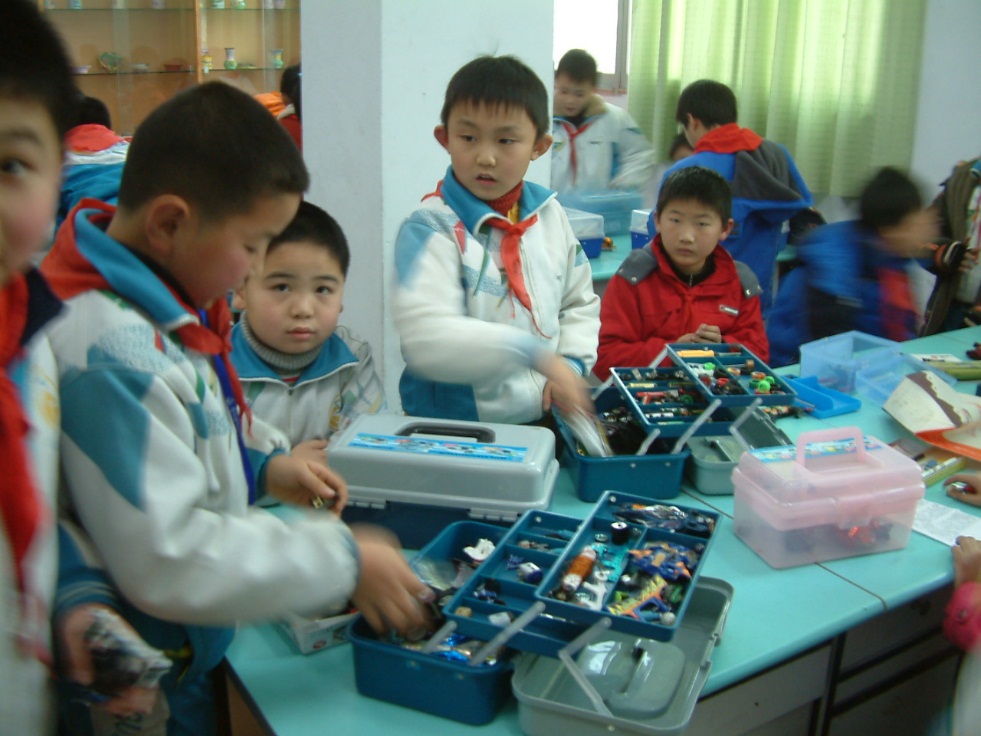 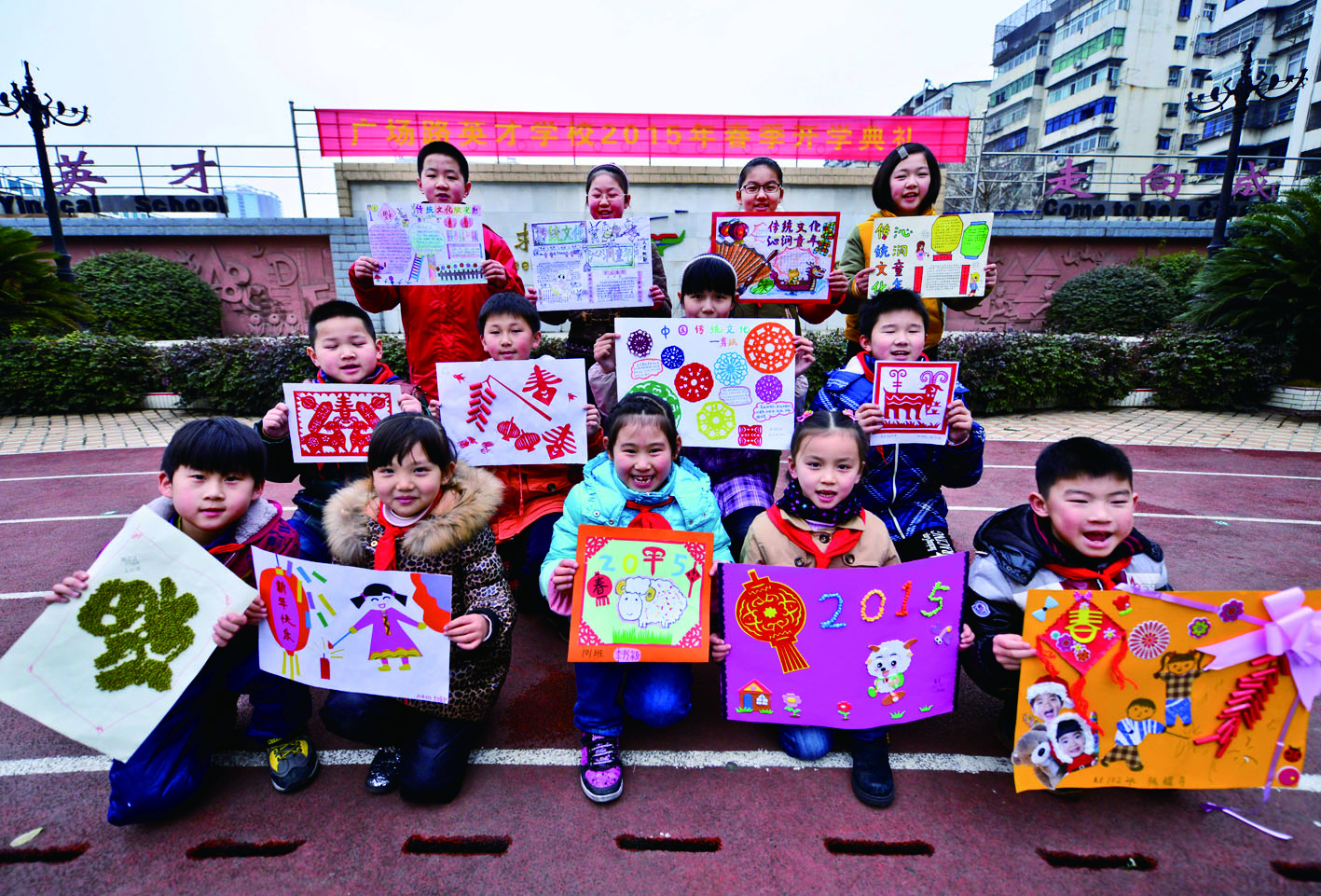 三、说队员学情：
校外少先队实践活动
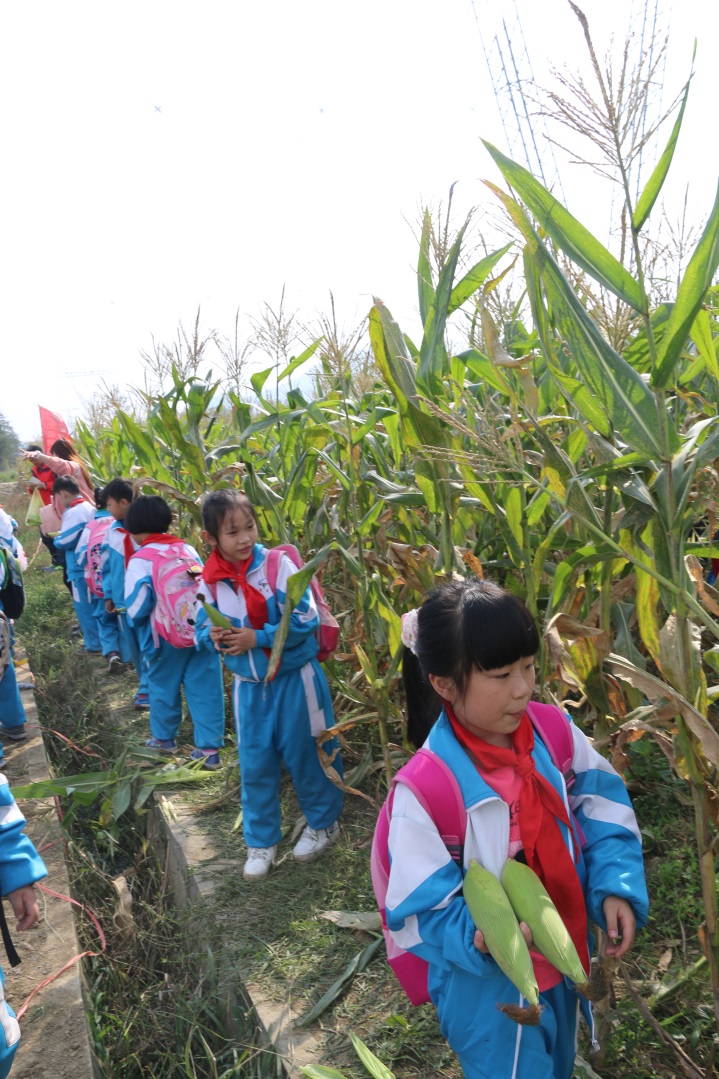 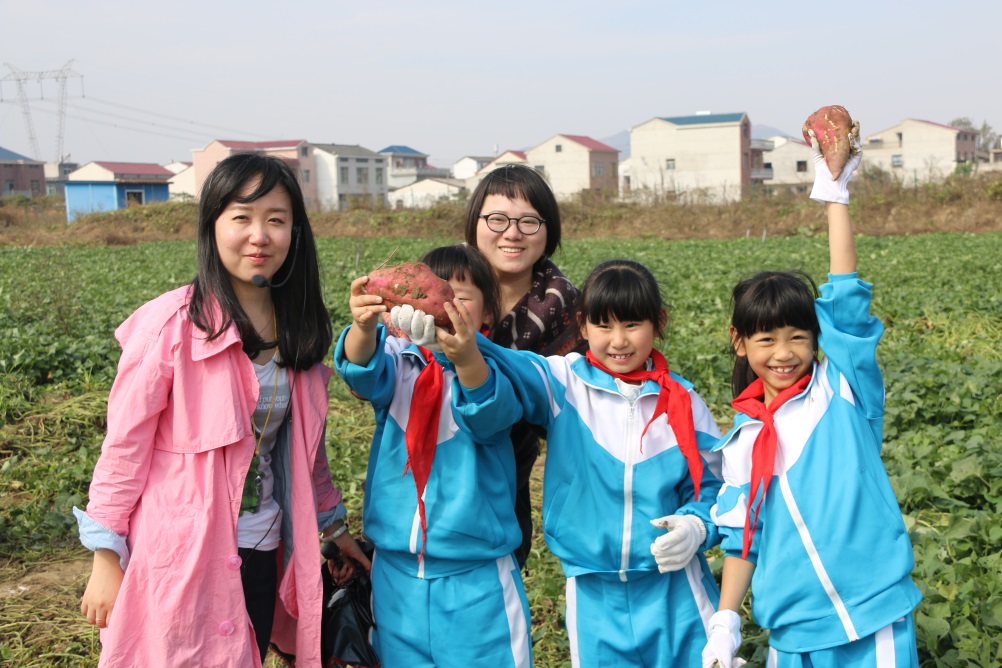 三、说队员学情：
校外少先队实践活动
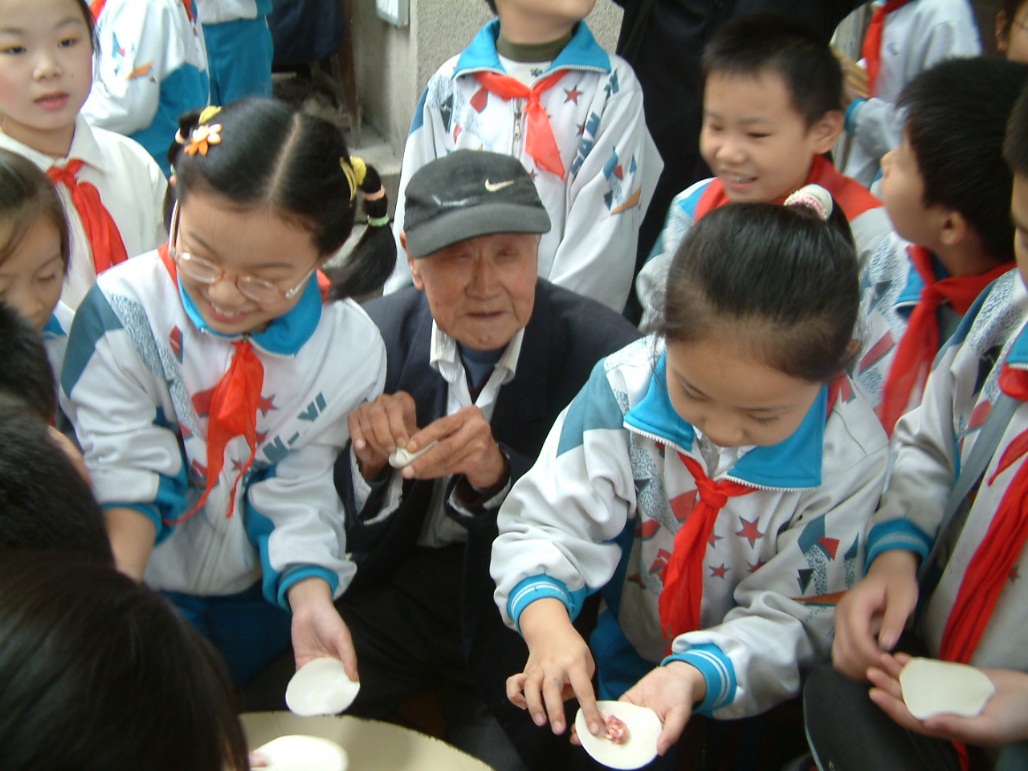 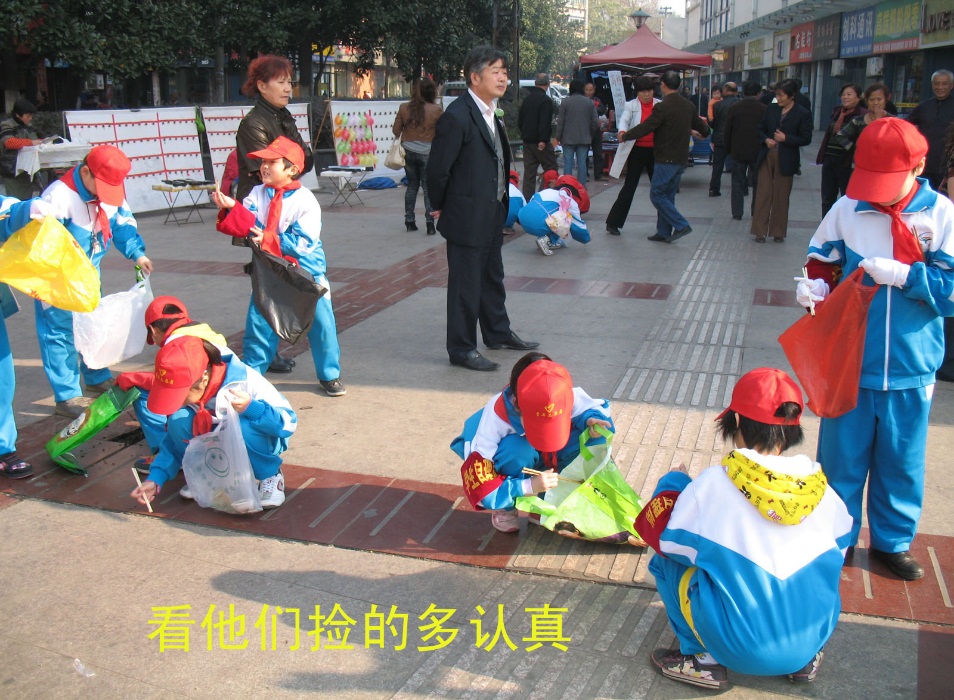 三、辅导过程
我设计教学活动有5个：感知，认知，领悟，榜样，品味价值。在这里我要重点为自己的一个关键教育环节做个广告，也为自己点个赞。
四、说活动效果
这节少先队活动课，通过队员们亲身经历的小故事，以真实情境带动教育体验，以真实参考作为教育手段，以真情感受作为教育成果。
谢谢大家！